ESI Data Online @ESIonline – Pilot Project
Research Planning, Inc
May 2, 2012
ESI workshop, Mobile, Alabama
ESI Data Online @ESIonline – Pilot Project
Goal: provide ESI data in Google environment
ESI in Google Earth - most of our effort to date
ESI in Google Maps – smart phones & tablets
Open source – MapServer & PostGIS
ESIonline website – pilot project http://esionline.researchplanning.com/
ESI Data Online
Data currently being served (for some states)
Index of all ESI atlases
ESI shoreline
Oblique photos
ESI PDF maps downloadable from NOAA
ESI PDF map overlays (grayscale DRGs removed from the PDFs)
Grid of T/E counts for Alabama (hot spots)
Links to video tutorials and ESIonline users guide
ESI Data Online
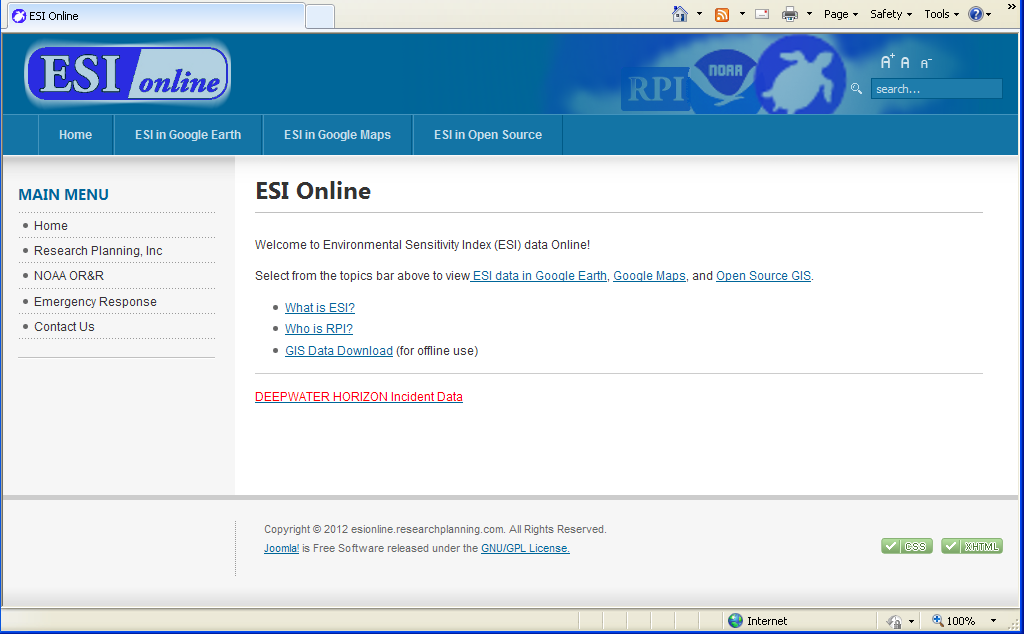 http://esionline.researchplanning.com/
ESI Data Online
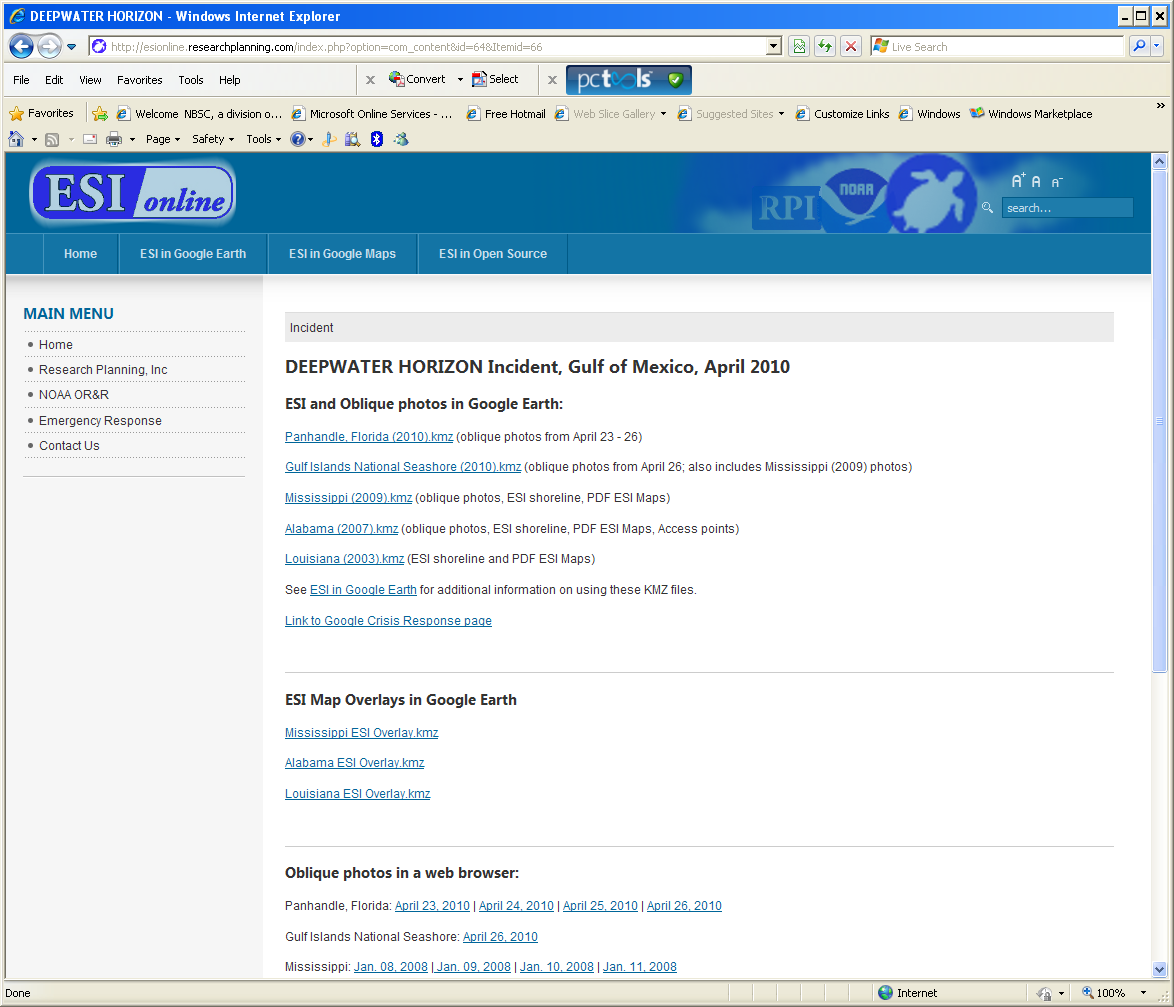 ESI Indexes
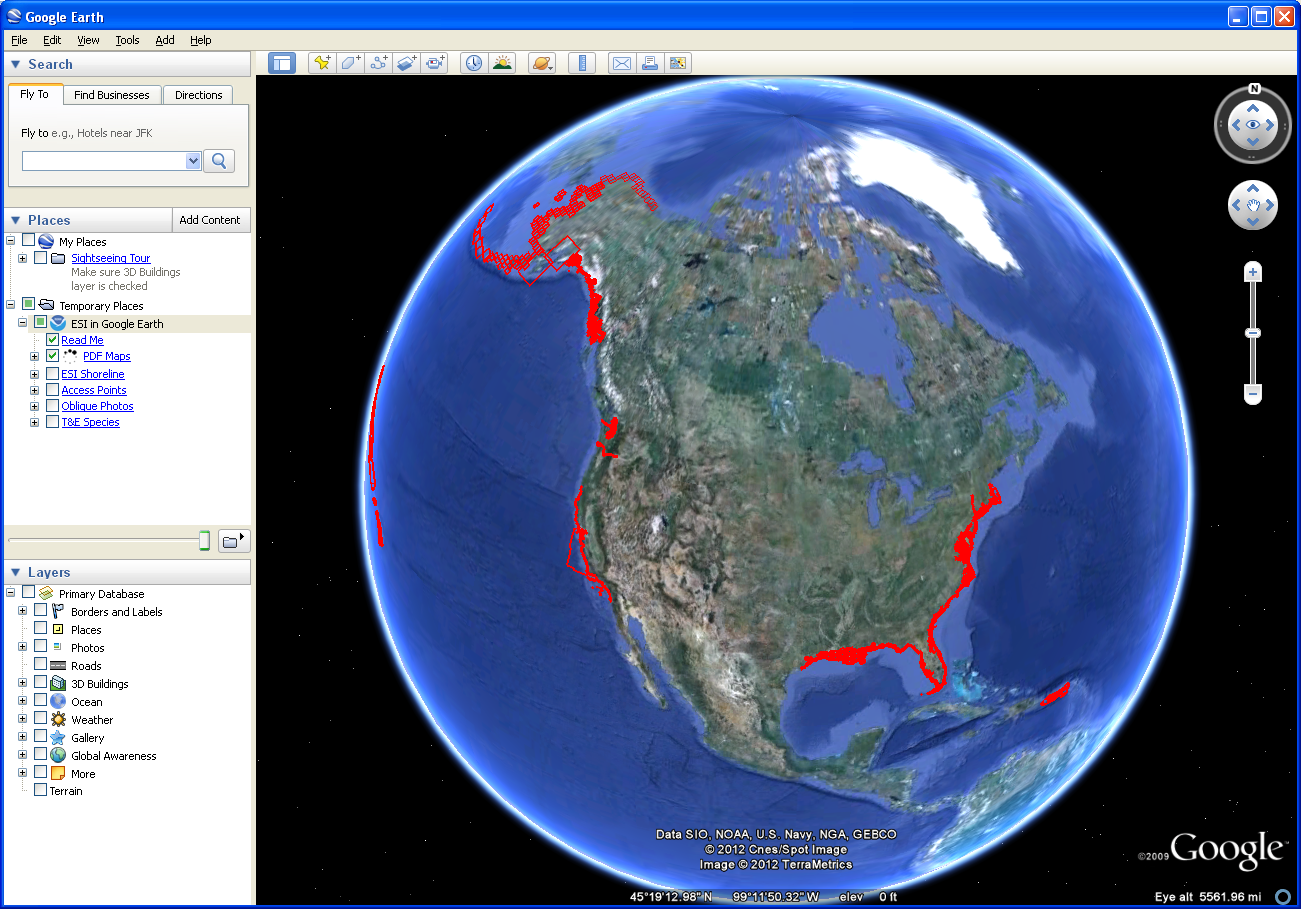 Alabama Index
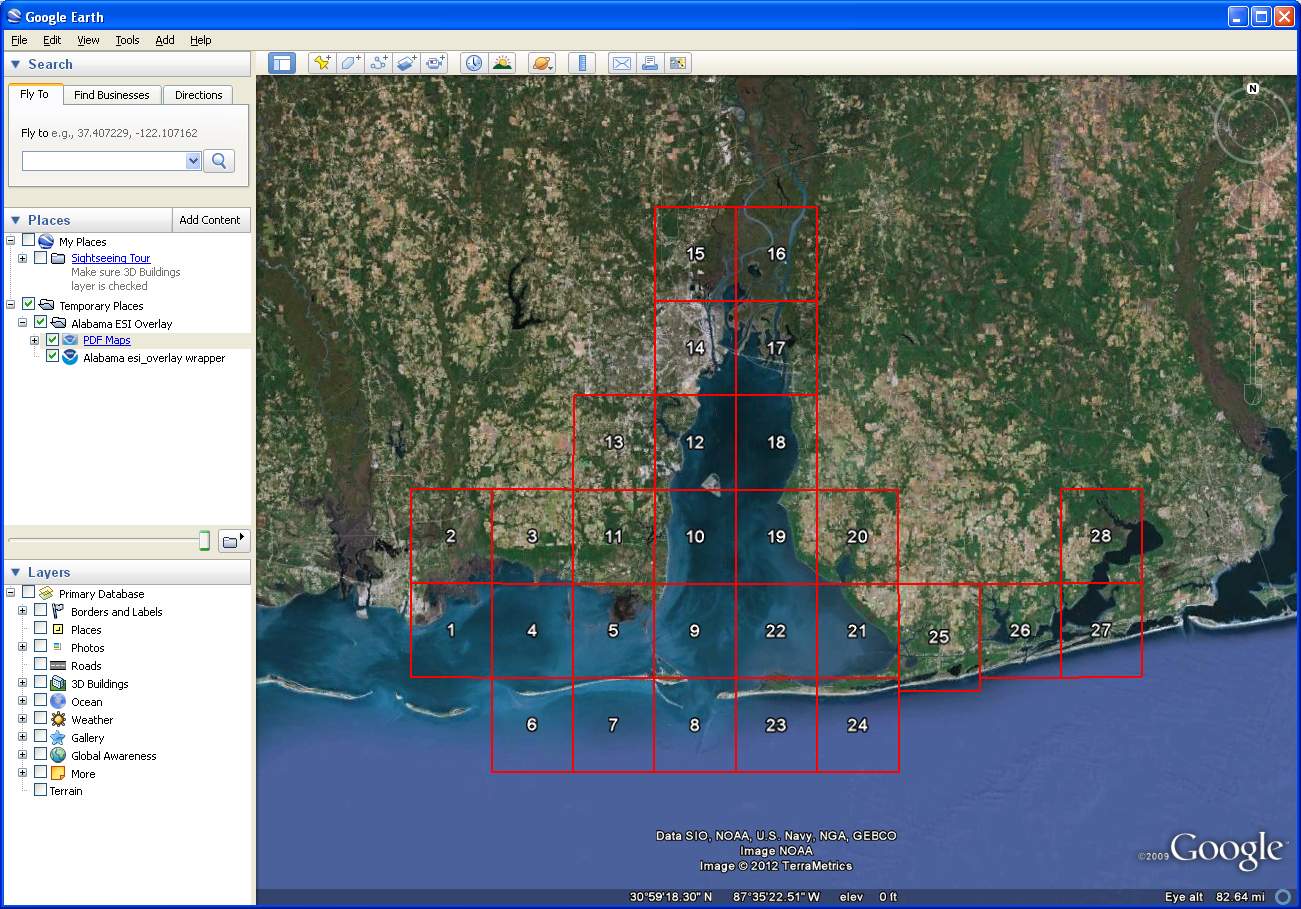 PDF Map Links
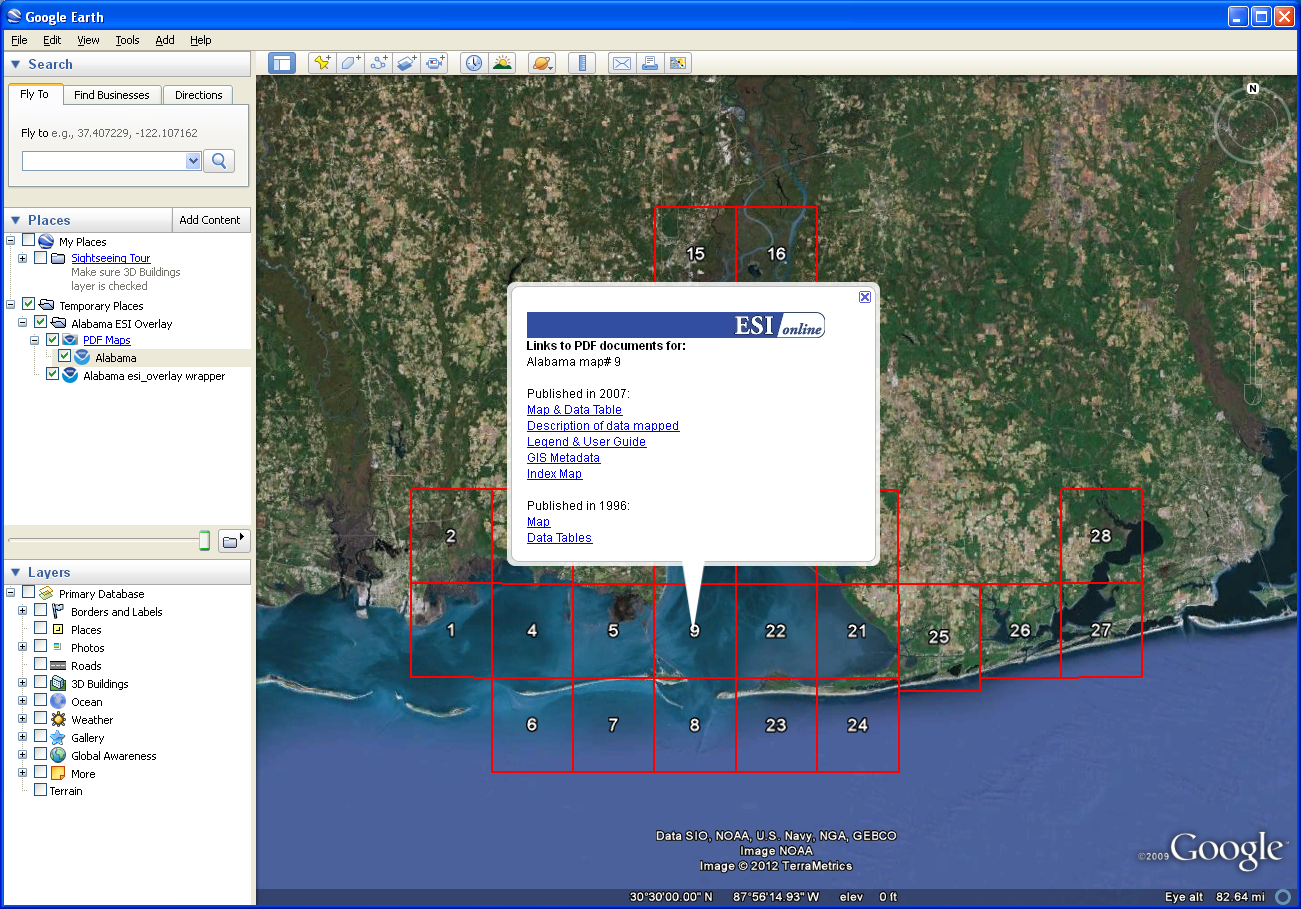 Nosimagery.noaa.gov
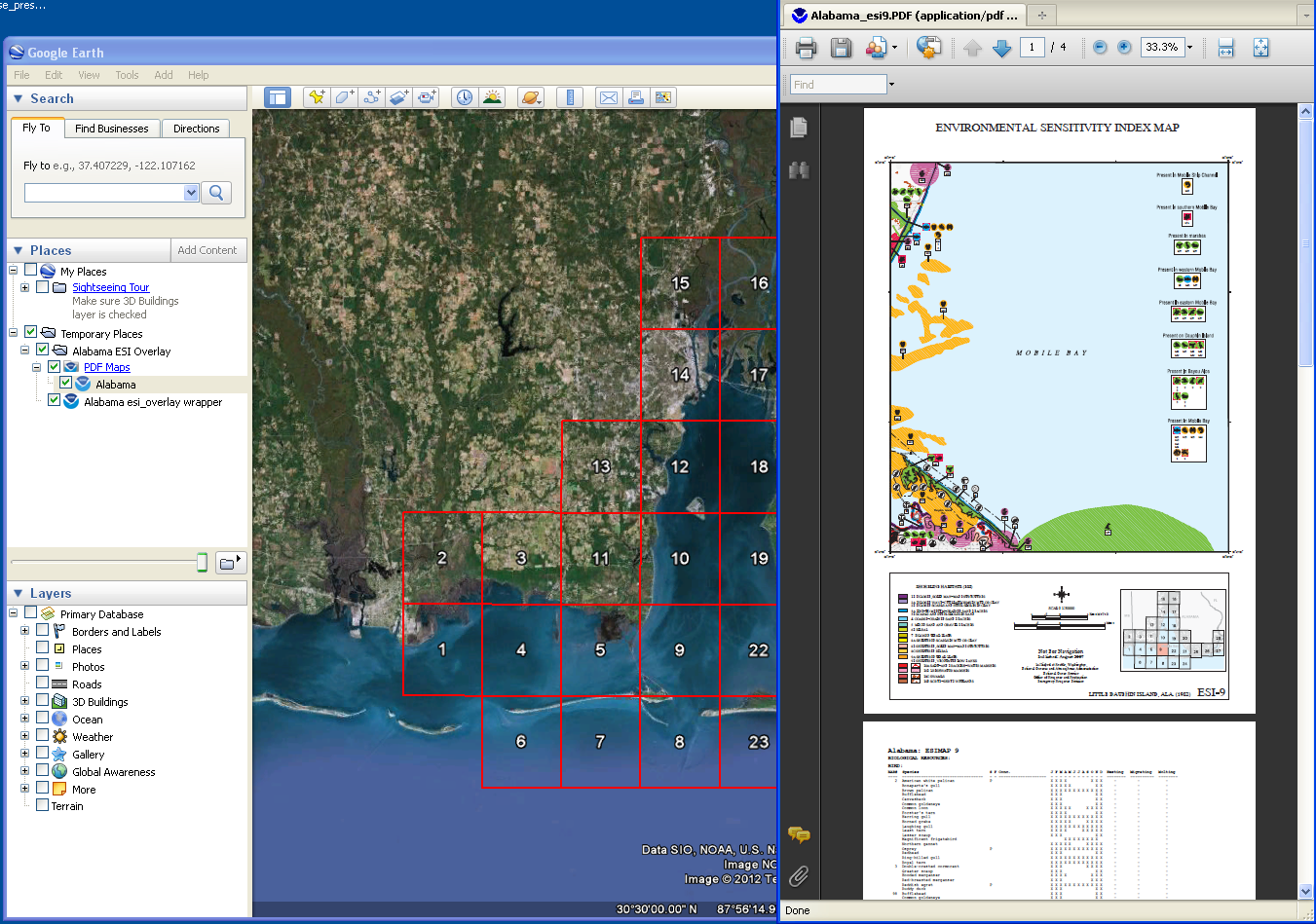 Map Overlay
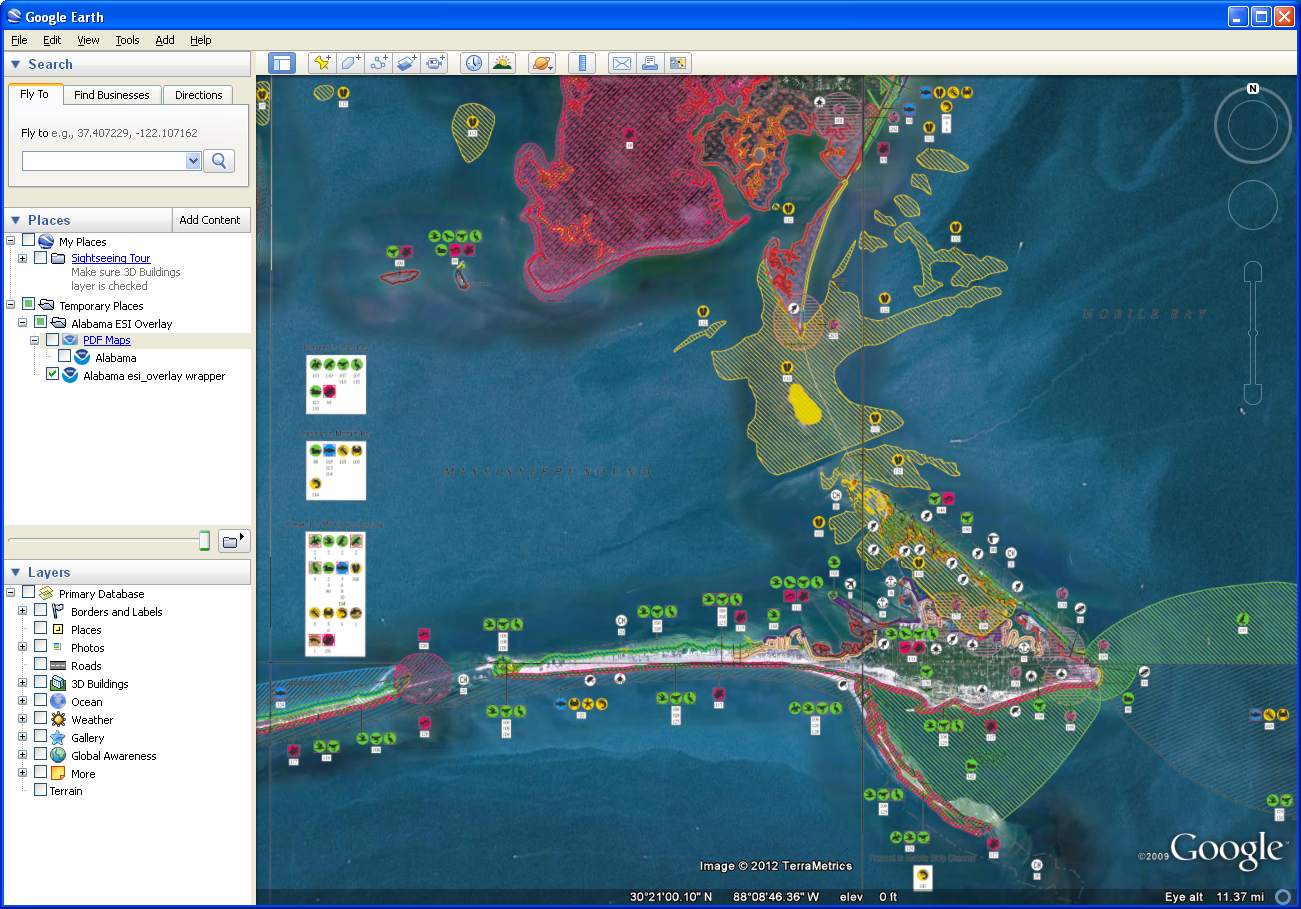 ESI Shoreline in Google Earth
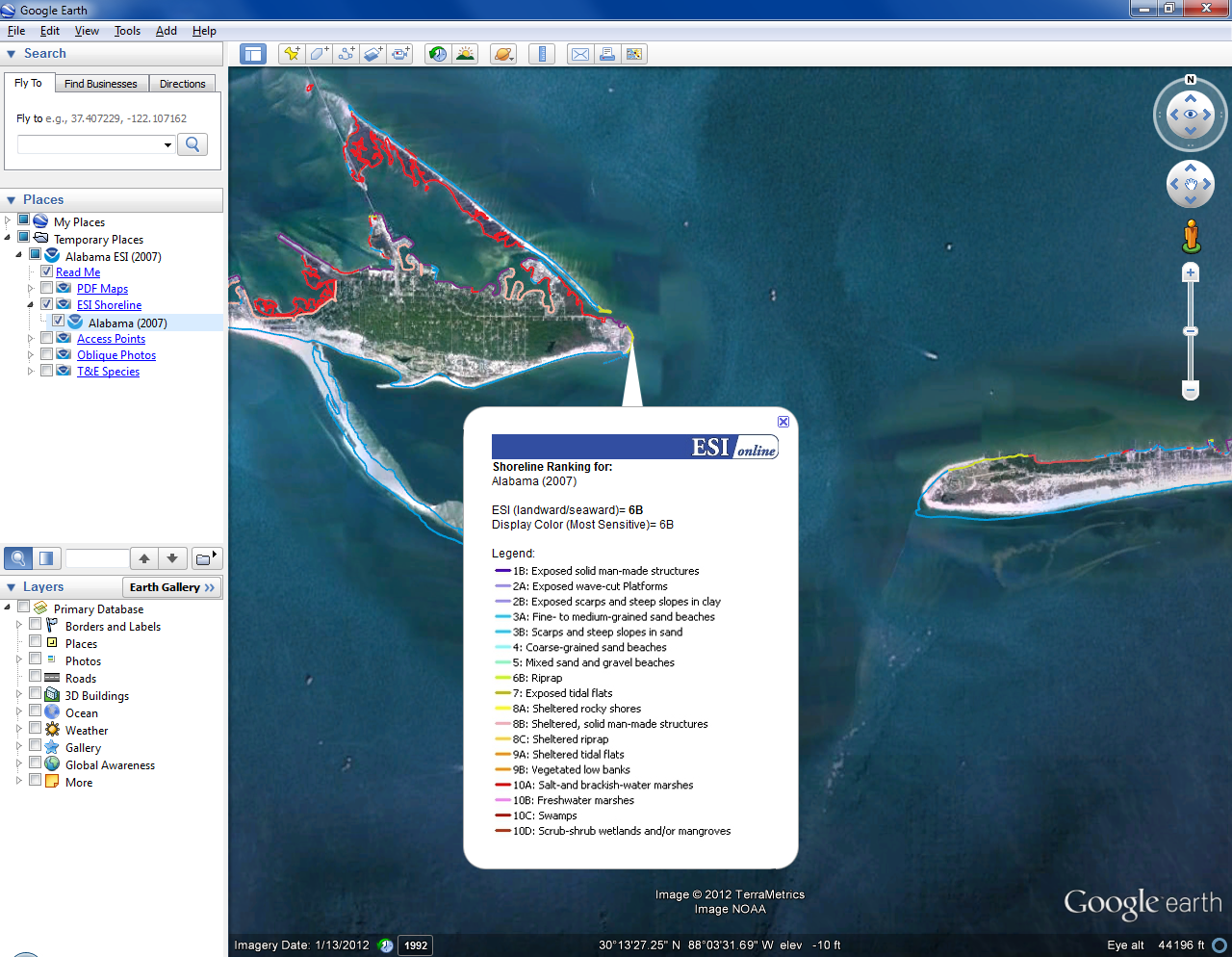 Oblique Photos
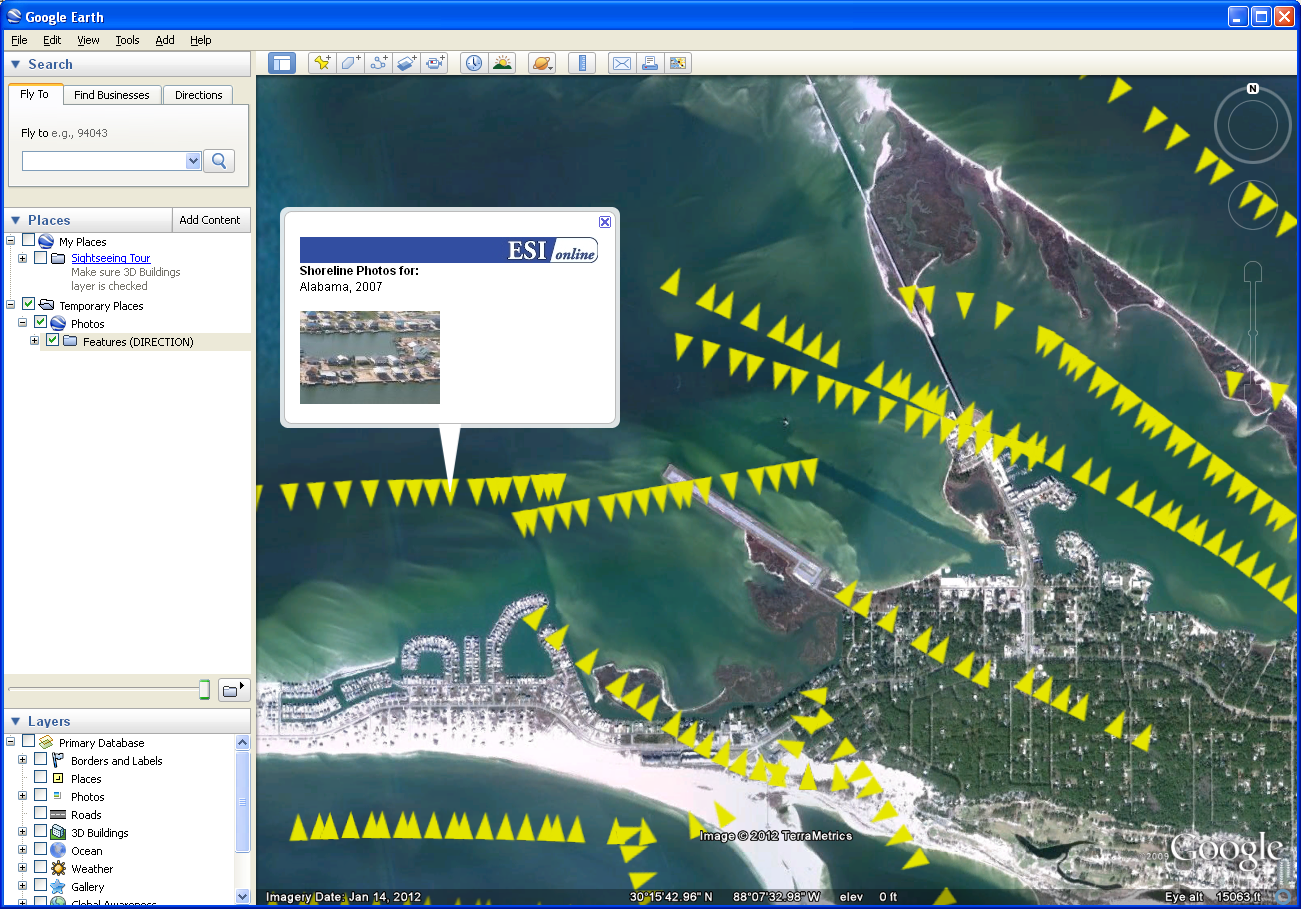 PHP Photo Viewer
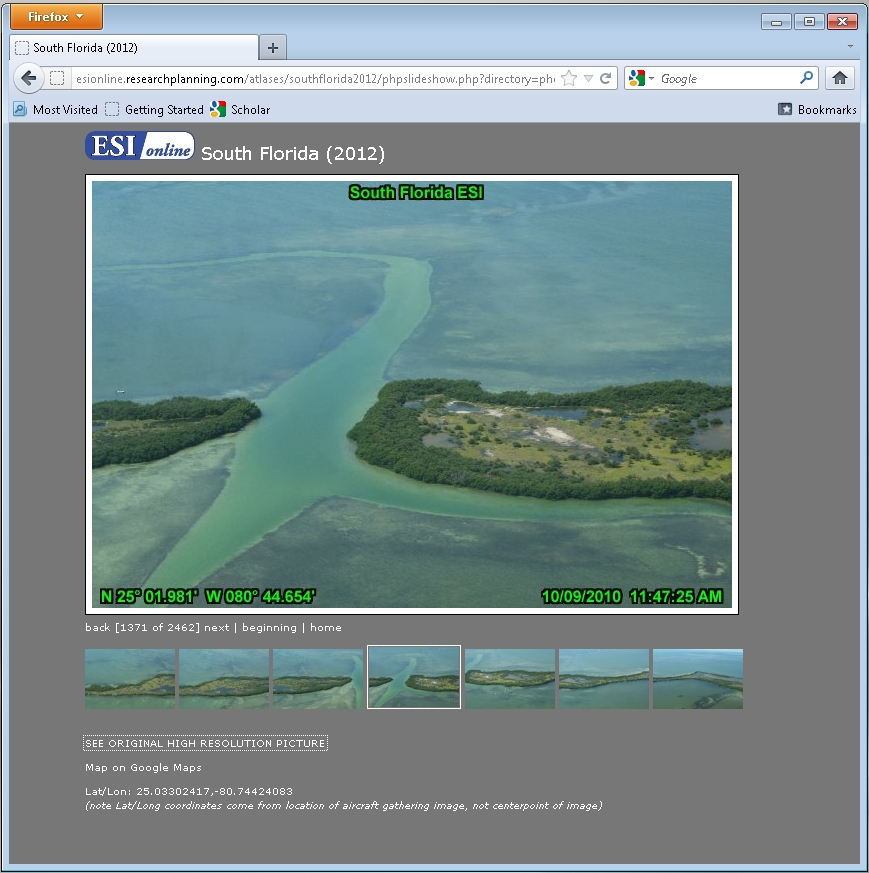 Coverage for Oblique Photos
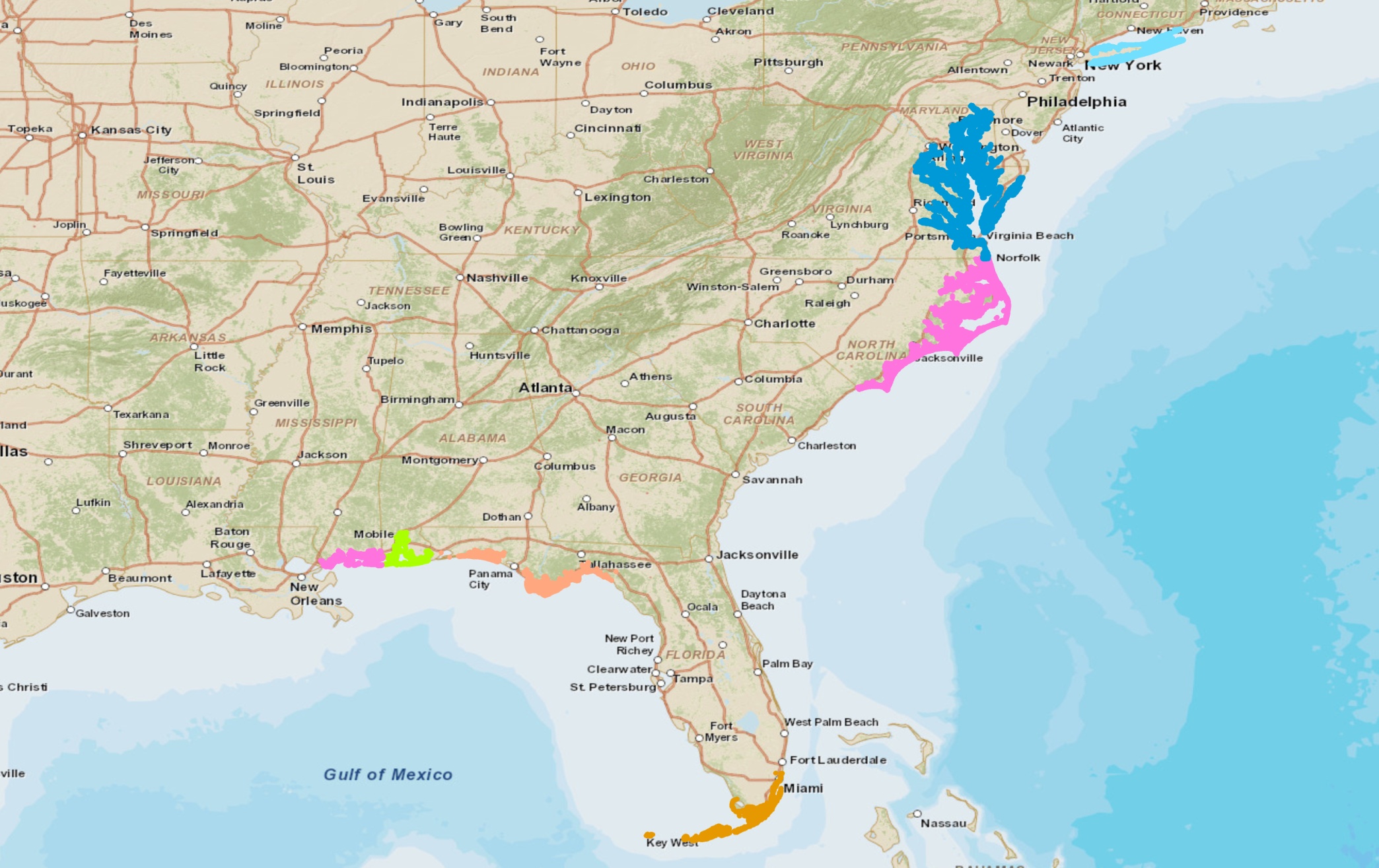 Biology Polygons
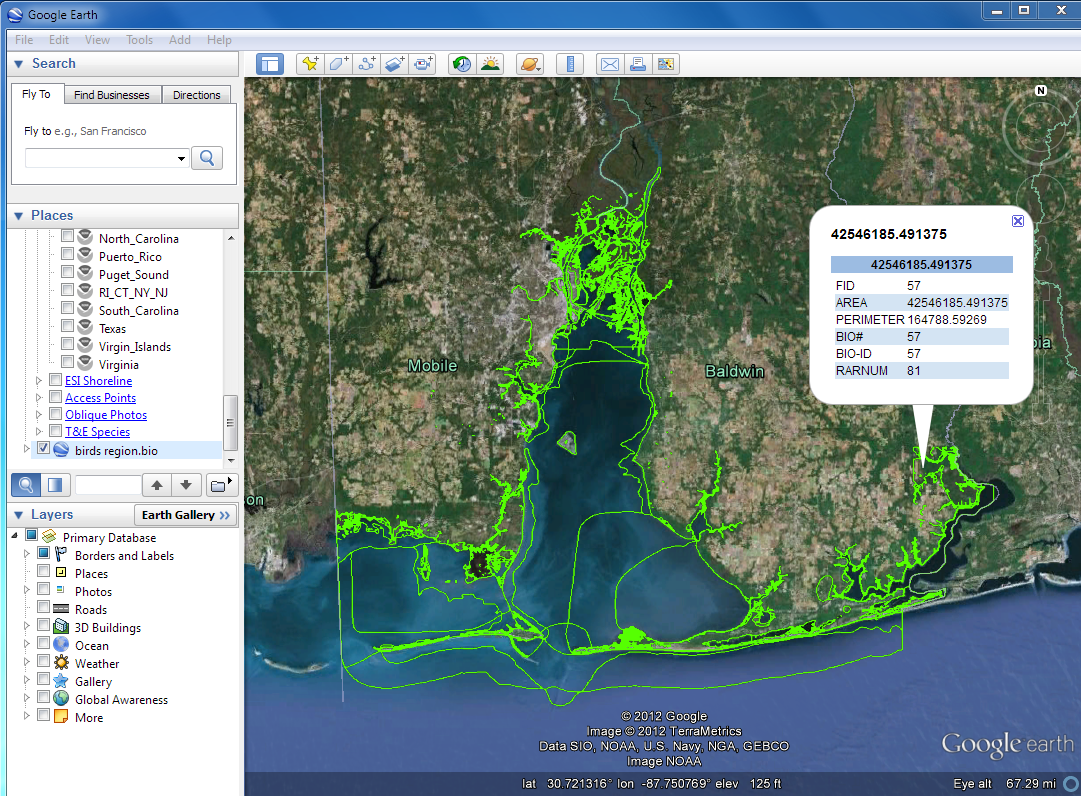 Biology with MapServer
Pilot implemented HTML queries
WMS with MapServer & PostGIS
Use with vector KML or with image overlays
Or to generate KML from Queries
This could be set up to work with ERMA(?)
T&E Species Counts
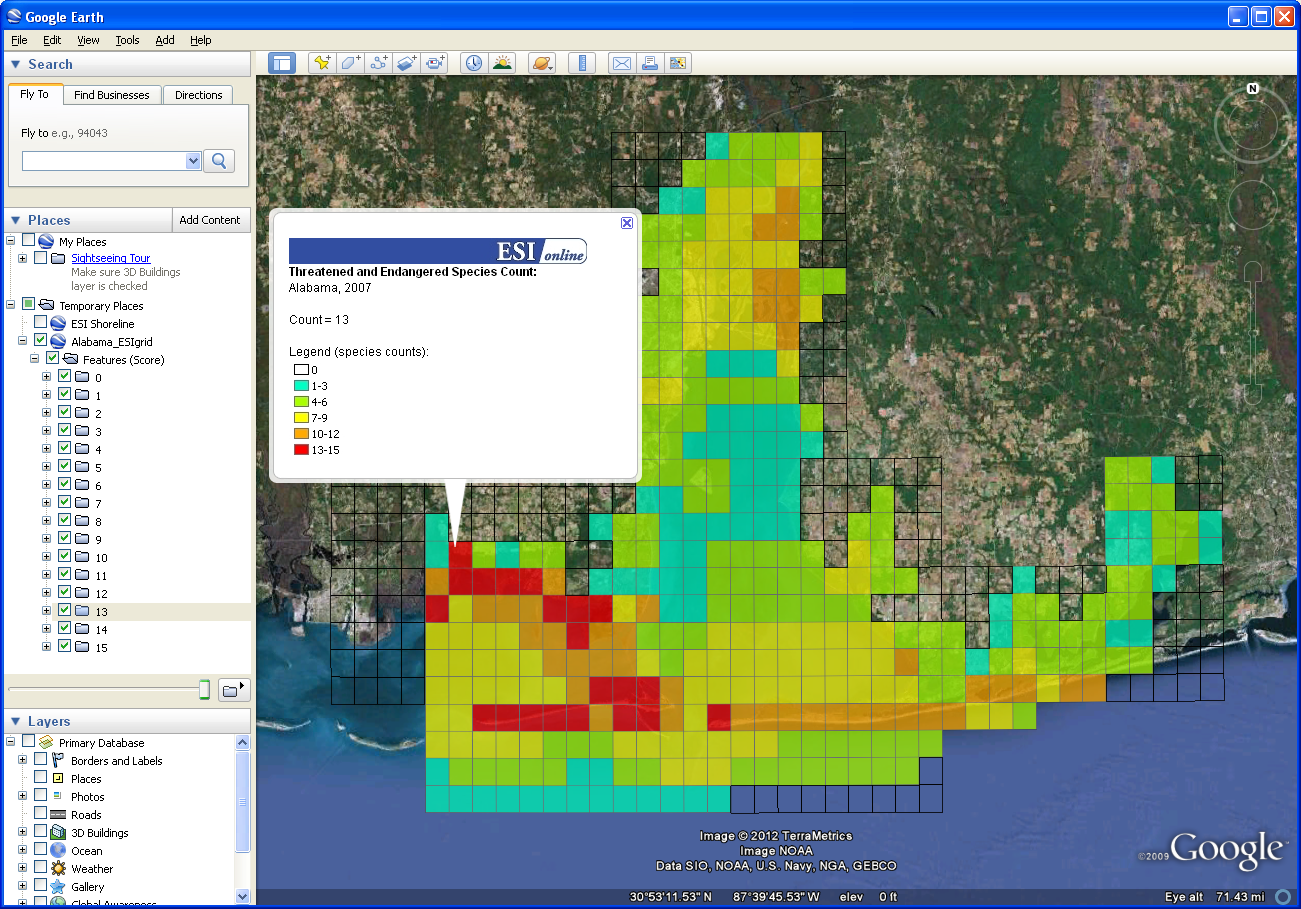 Google Maps & Mobile
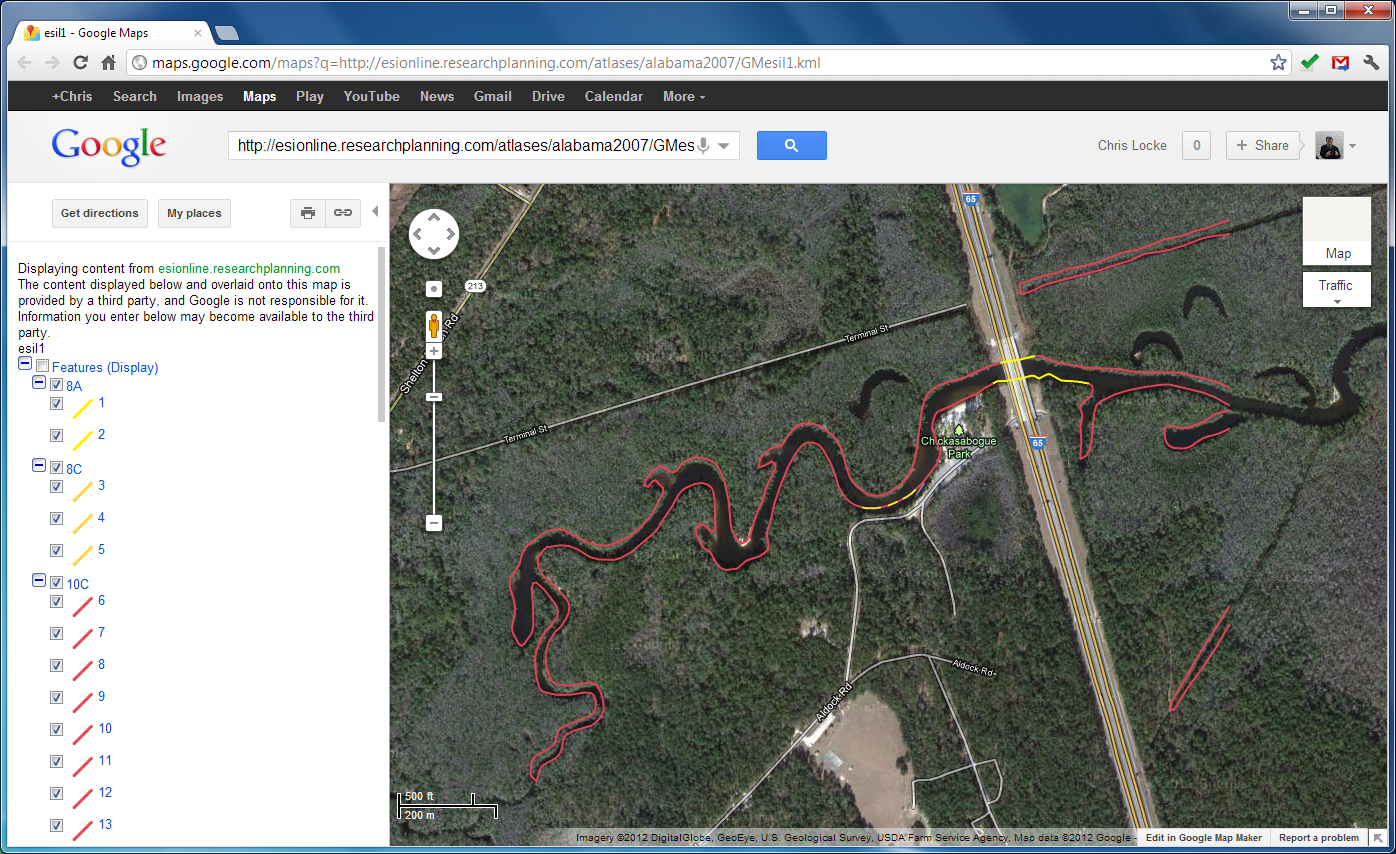 Google Maps & Mobile
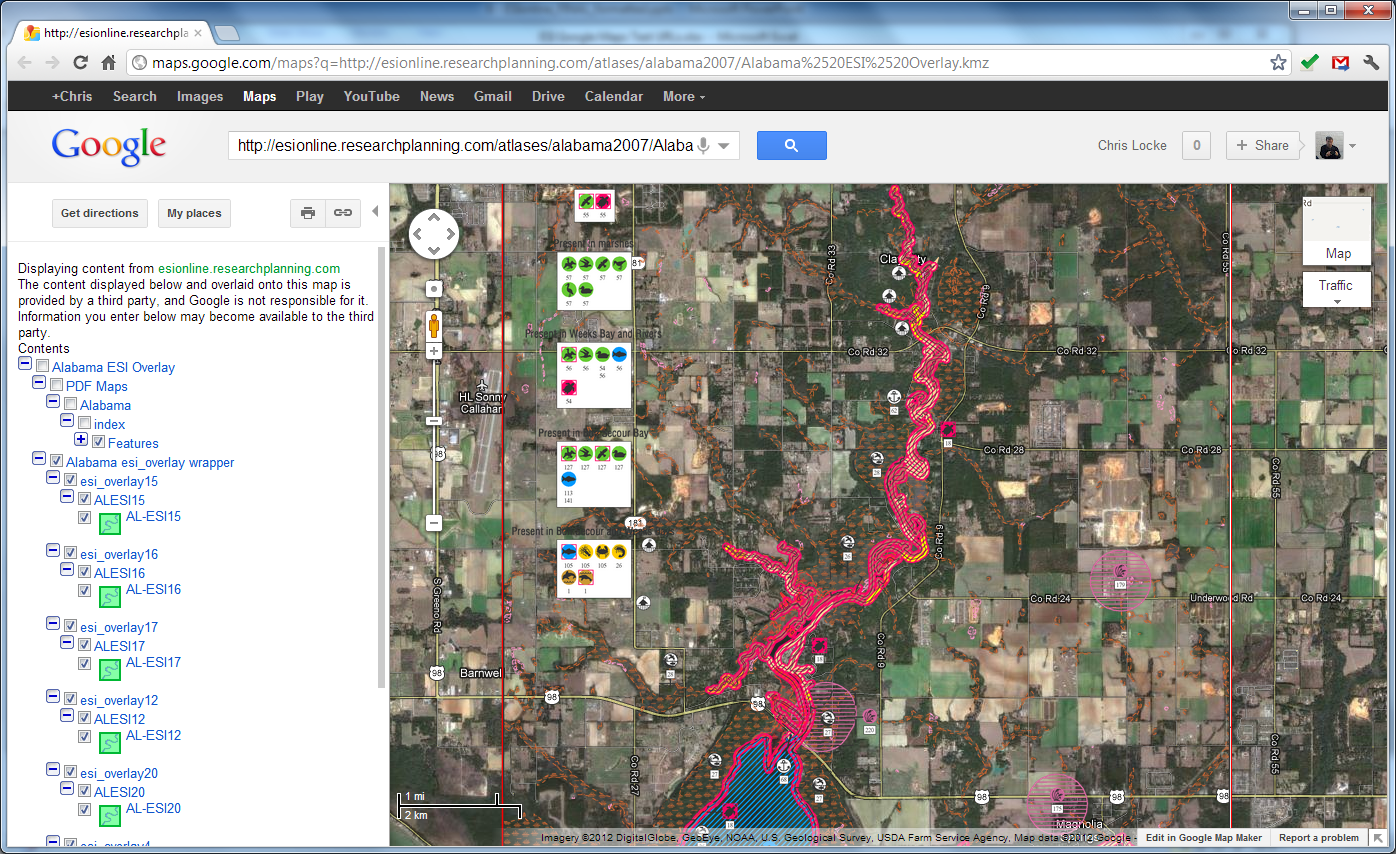 Google Maps & Mobile
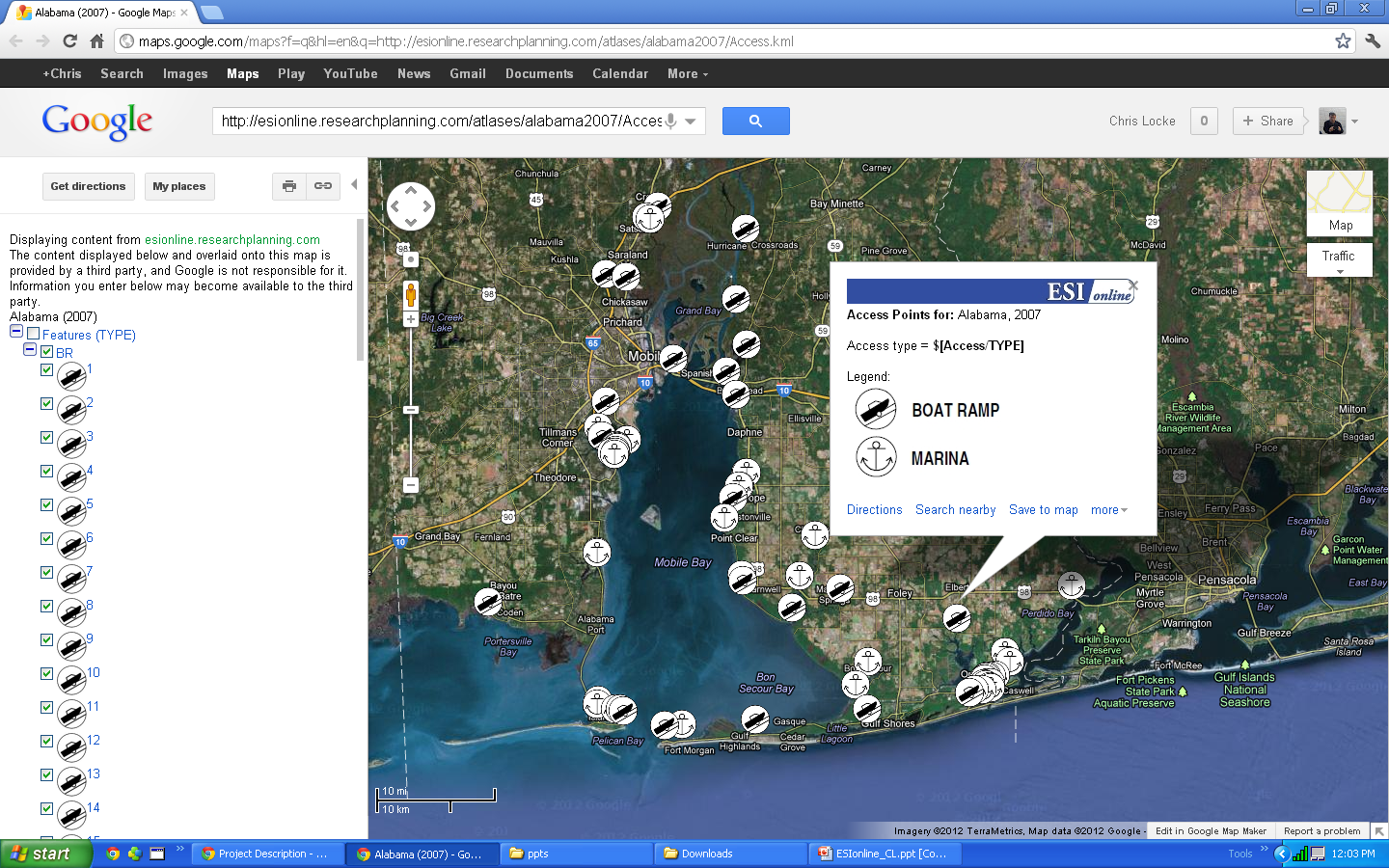 ESIonline Training Tutorials
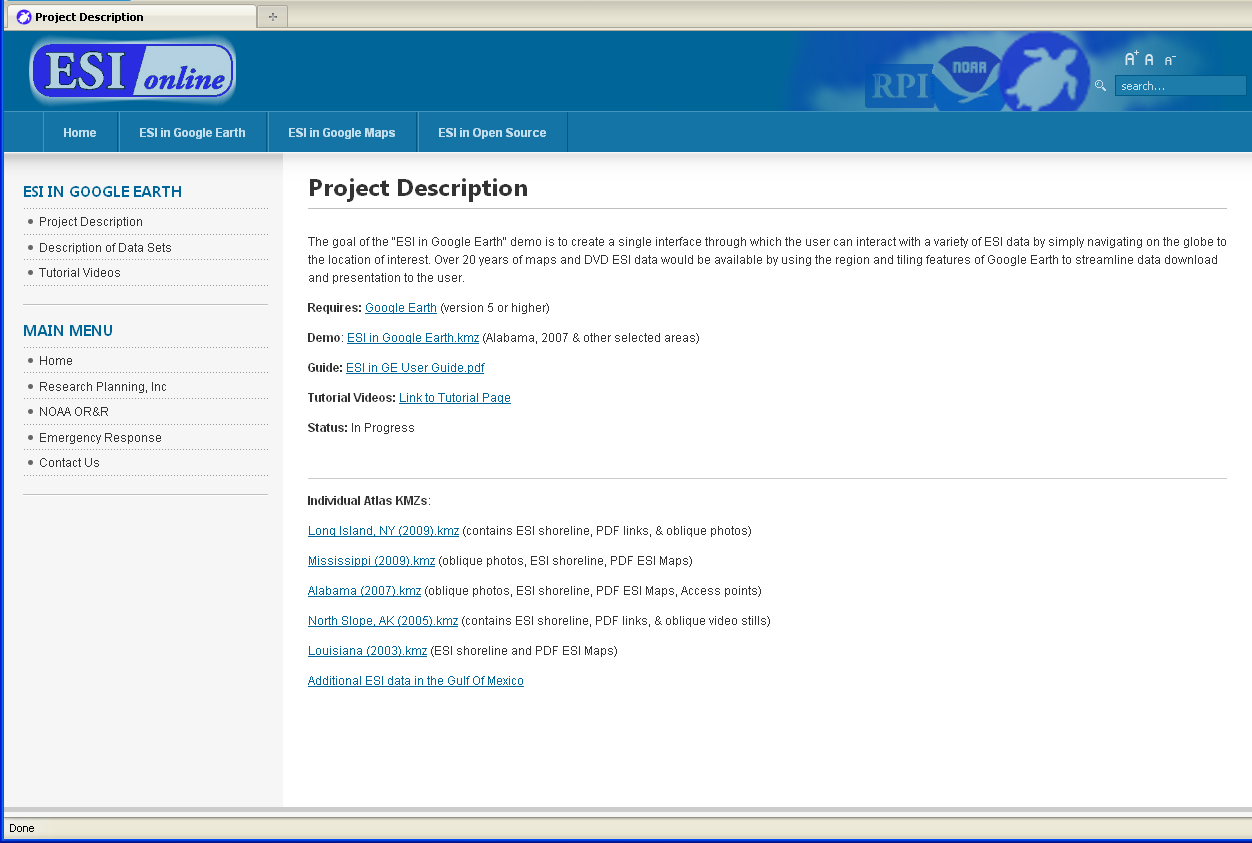 ESIonline Training Tutorials
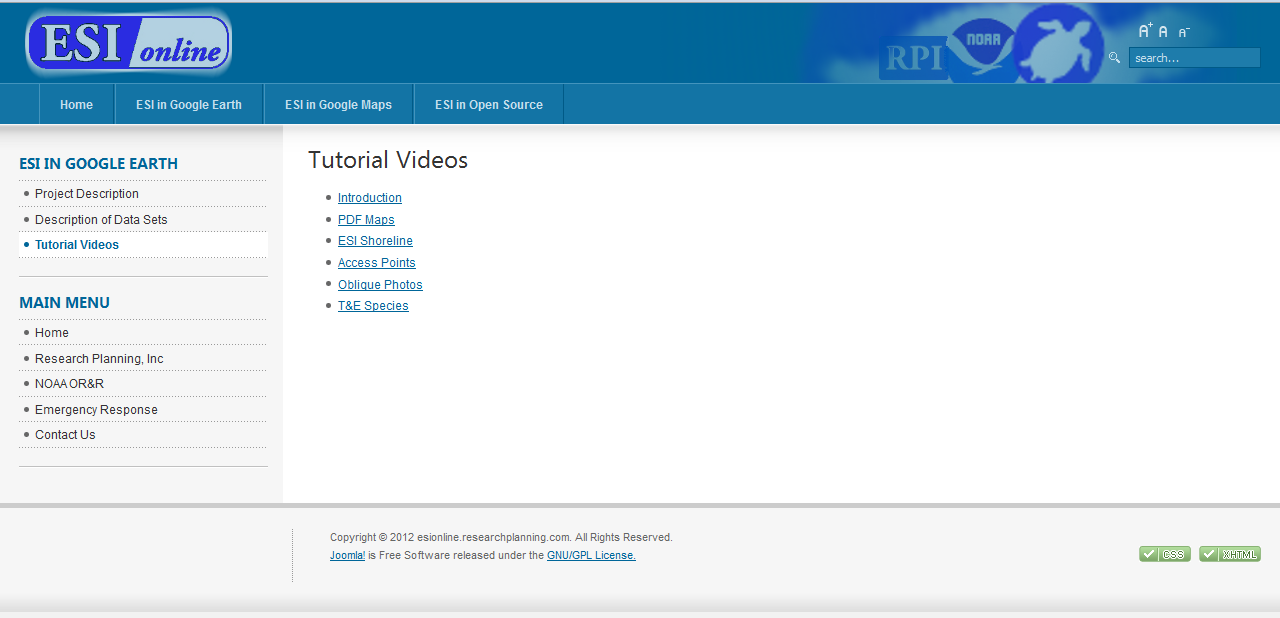 Users Guide and Video Tutorials
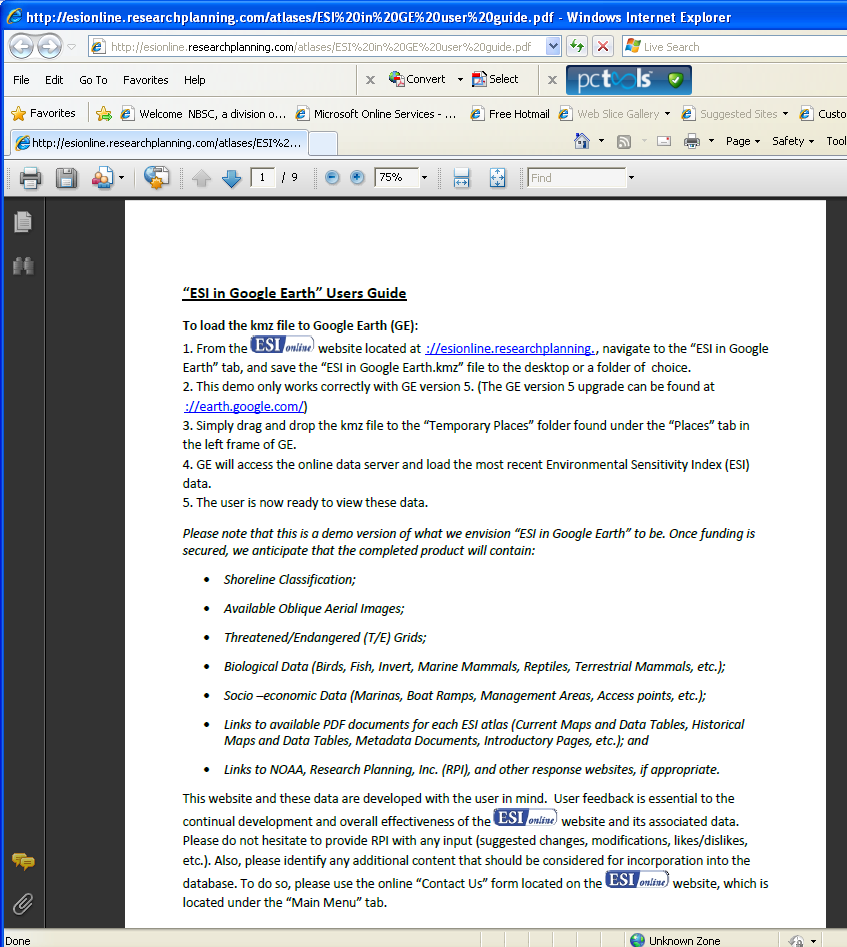 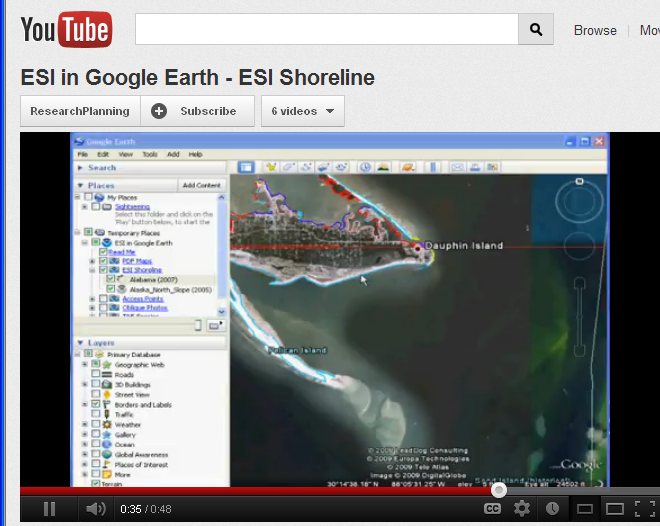 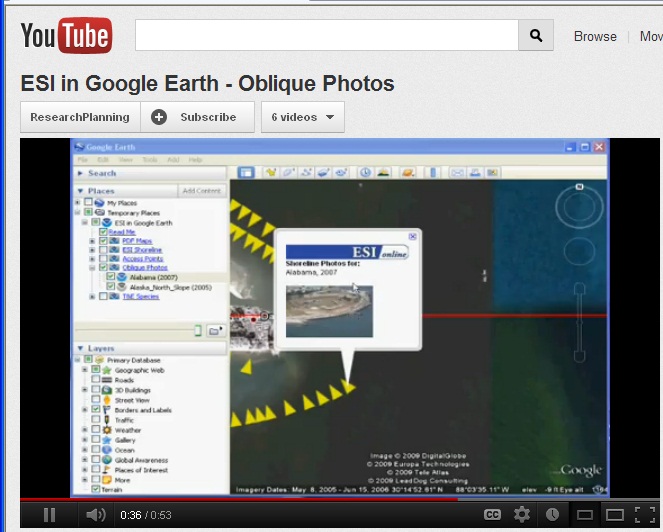 Protection Strategy in GE: Buzzards Bay
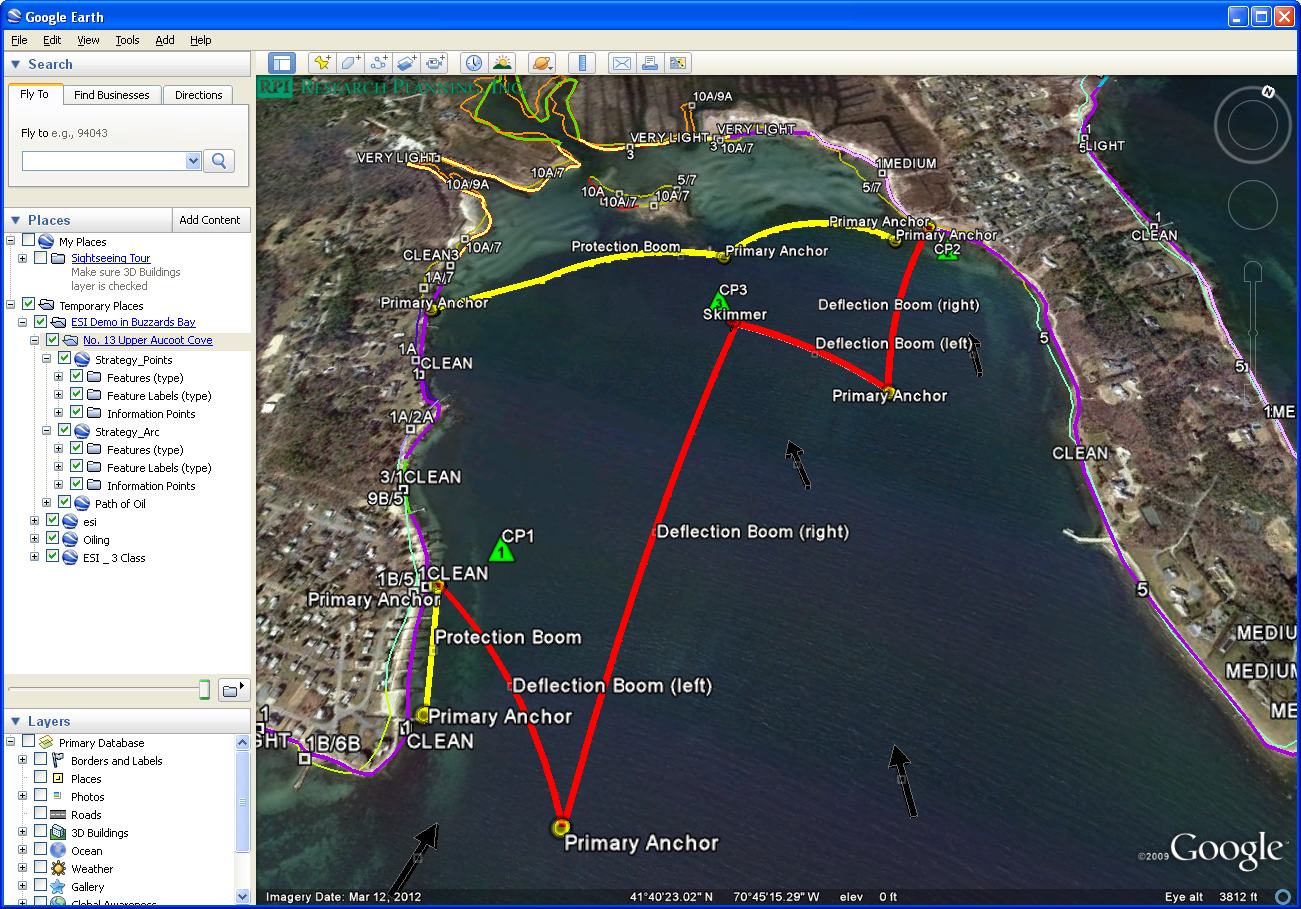 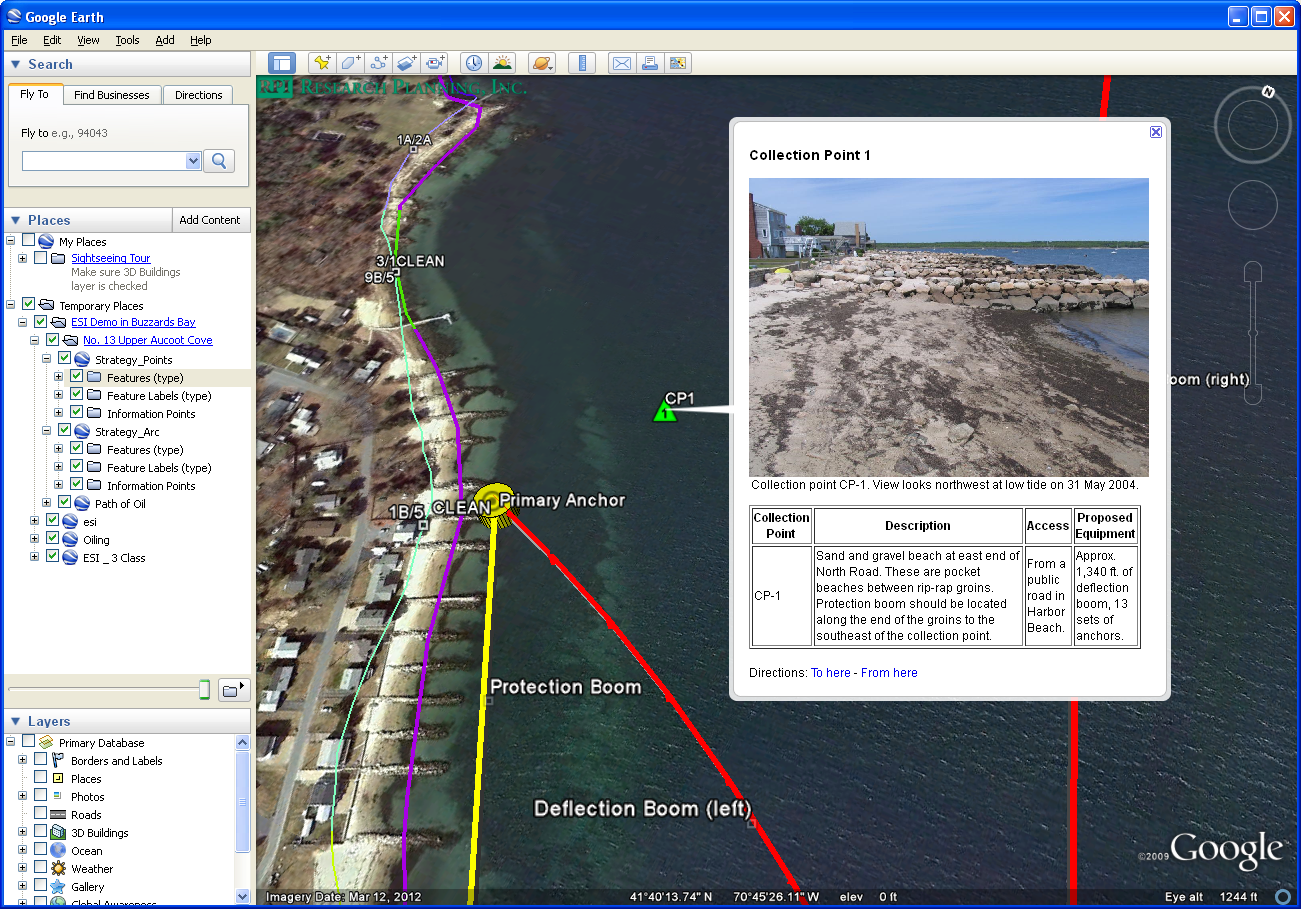 Conclusion
What from ESIonline could be implemented or is of value to ESI mapping?
KMLs or KMZs for data review and final distribution
Identifying oblique photo acquisition areas and other imagery sources used in ESI mapping 
Method for serving oblique photos
ESI PDF maps downloadable from GE environment
Video tutorials (YouTube) and ESI users guide